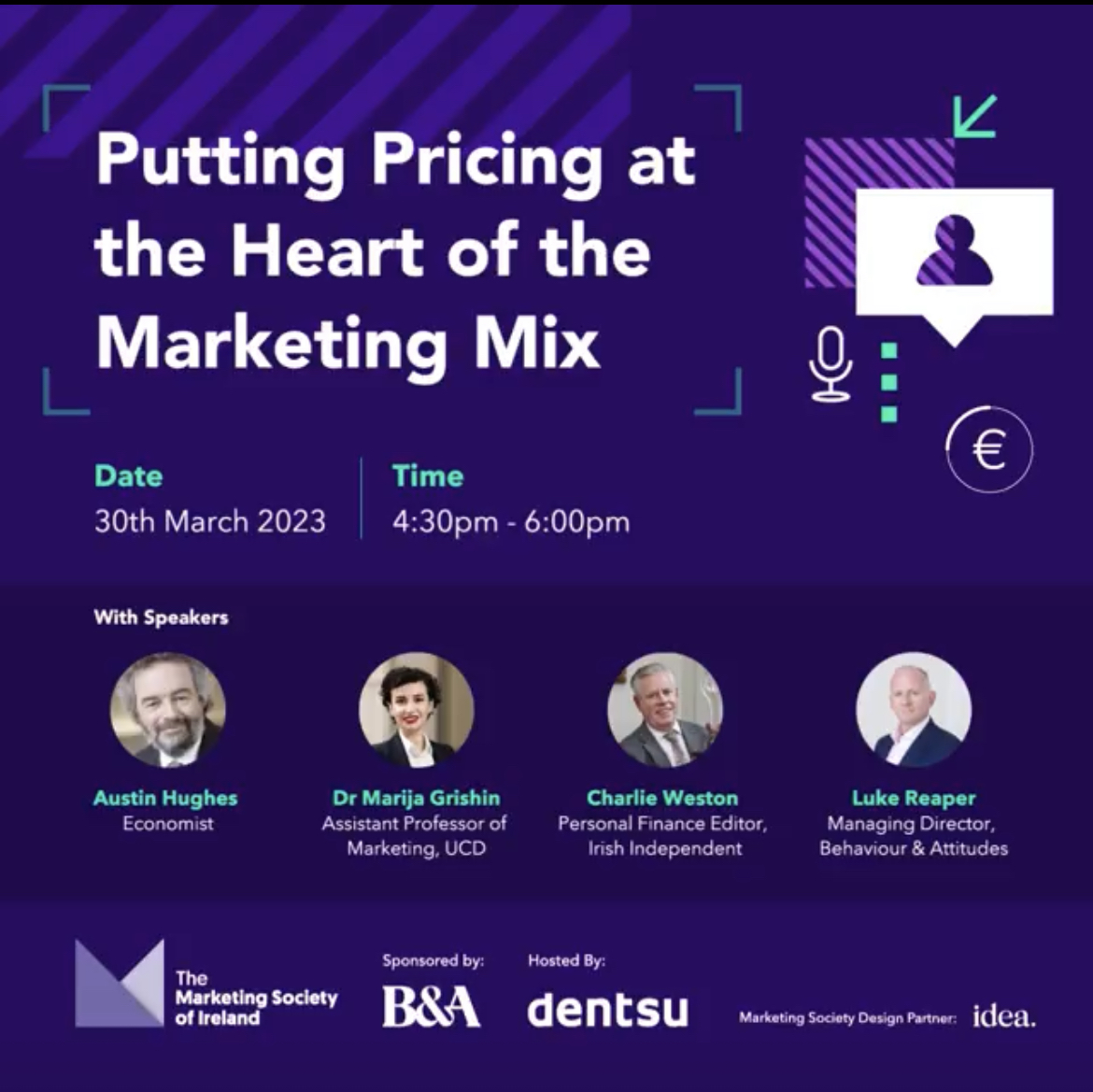 Dr. Marija Grishin
Assistant Professor in Marketing
University College Dublin
marija.grishin@ucd.ie
Perceptions of changes in pricing are based on subjective observations

Changed behaviour
Buy what is on sale
Trade down to store brands
Choose cheaper retailers (Aldi, Lidl) 
Buy more (bulk discounts)
Buy nicer things (due to savings elsewhere)
Inflation and Consumer Behaviour
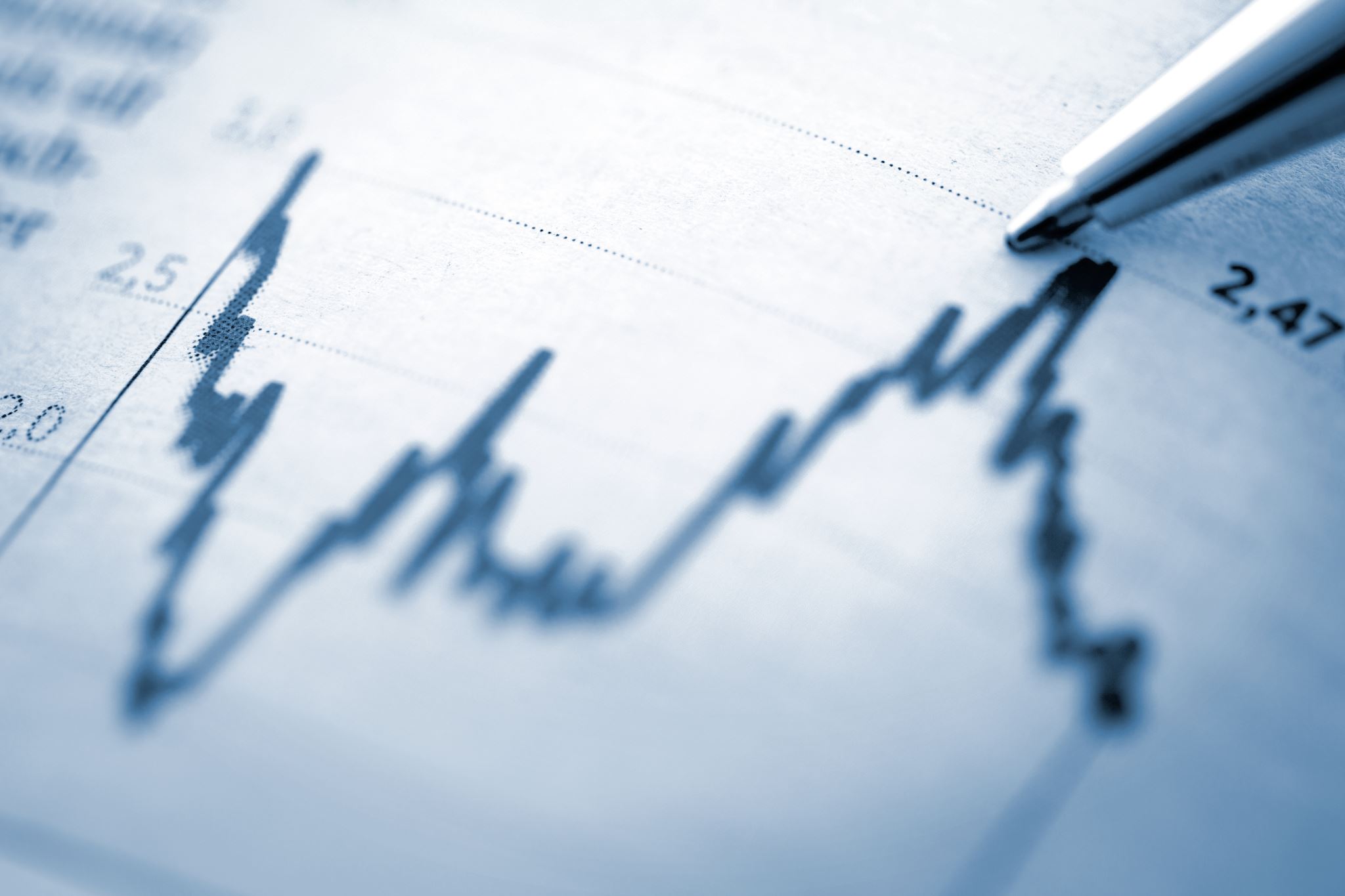 Stress of uncertainty
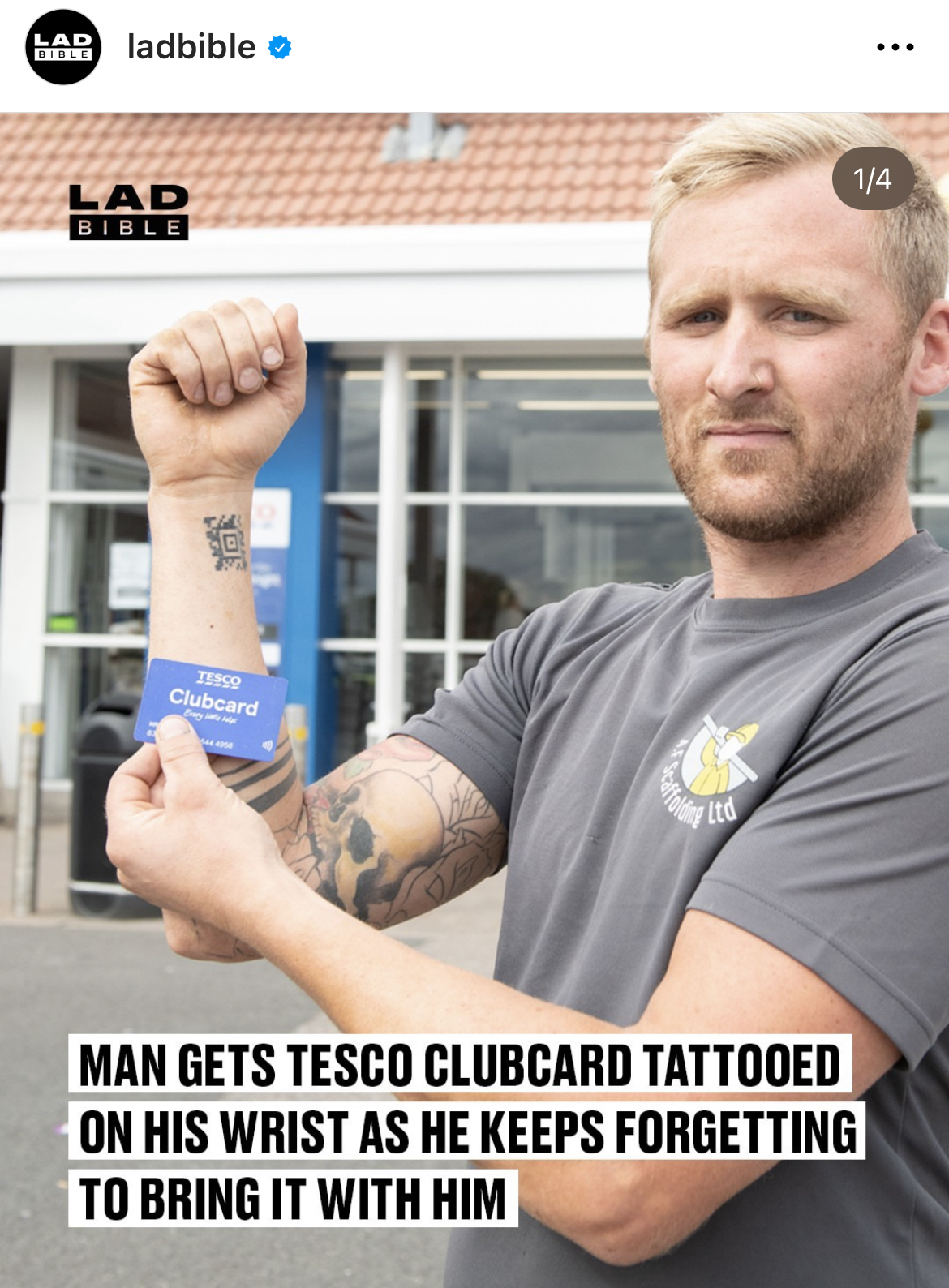 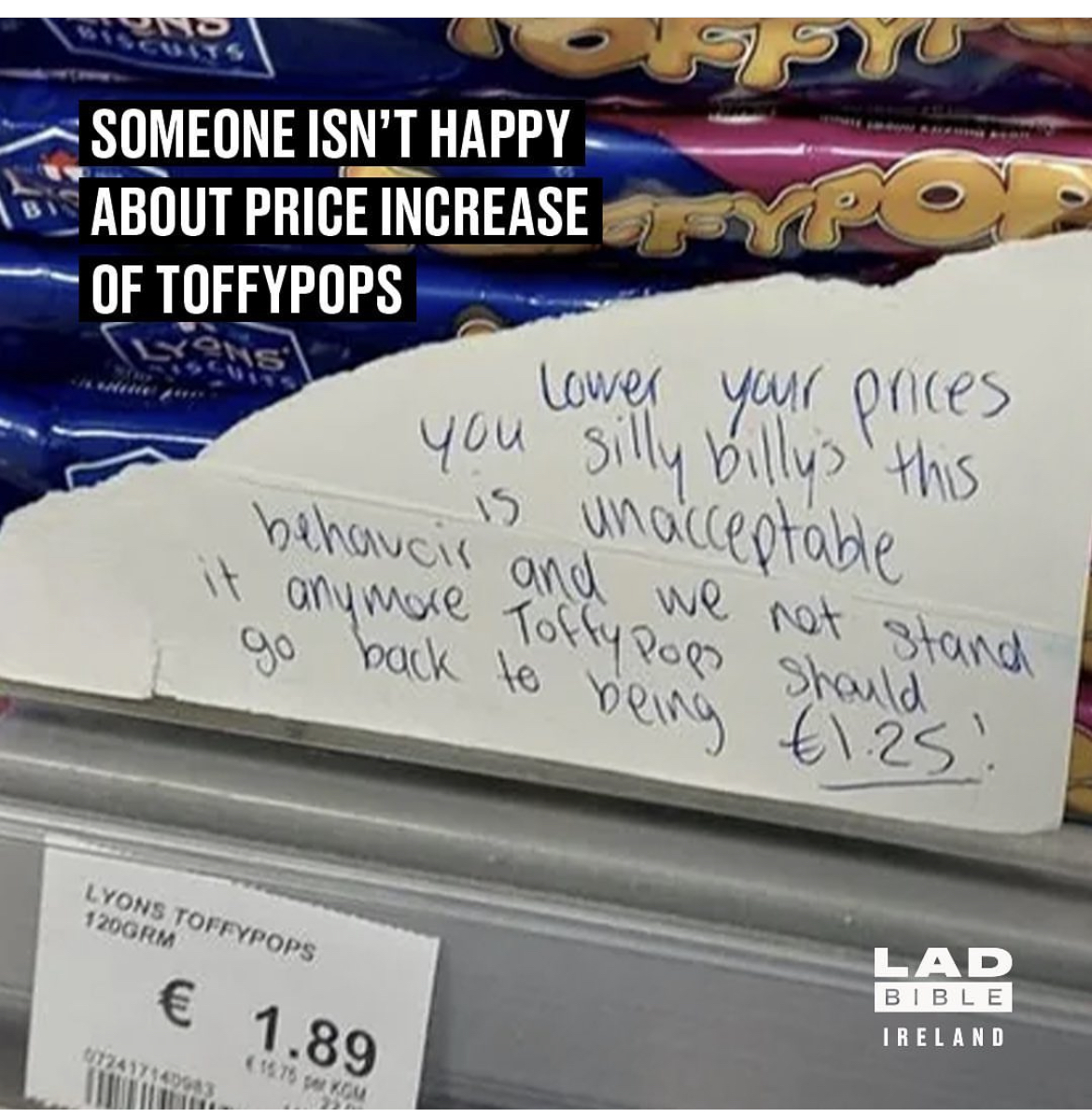 Shrinkflation (decreasing product sizes)
Greedflation (companies increasing profitability at consumers expense)
Pain of payment
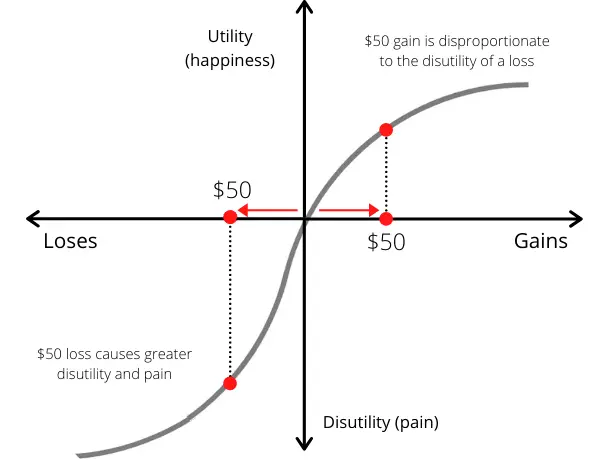 Losses loom larger than gains
People are generally loss-averse
Handing over money is perceived as loss and cases pain (more so for cash than cards)
Tightwads vs. spendthrifts
Marketing messages reduce the difference
Kahneman, Daniel, and Amos Tversky. "Prospect theory: An analysis of decision under risk." In Handbook of the fundamentals of financial decision making: Part I, pp. 99-127. 2013.
Consumers behave differently
Marketers need to adapt
Marketing actions during recession
Immediate discounts (cash back at point of sale) are more effective
Need to increase the frequency and depth of temporary price promotions
Carefully monitor perceptions of normal price levels
Premium brands can benefit from introducing a lower priced version of the same product
Use 9-ending prices
24 pack at 5.99 for pained-but-patient consumers and
Two-liter bottle for 99 cents for slam-on the brakes consumers
Marketing actions during recession Contd.
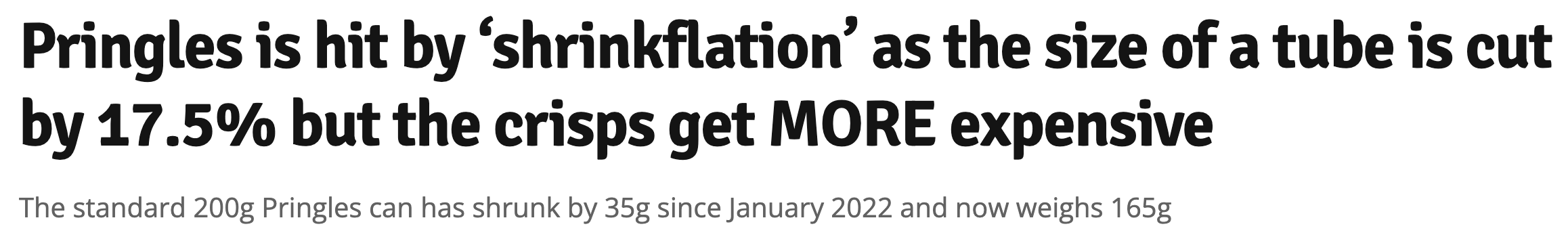 Reduce thresholds for quantity discount
Reduce item or serving size (but pricing them accordingly)
Service businesses
lower up-front adoption costs and penalty charges
Unbundle or bundle depending on consumer sensitivity
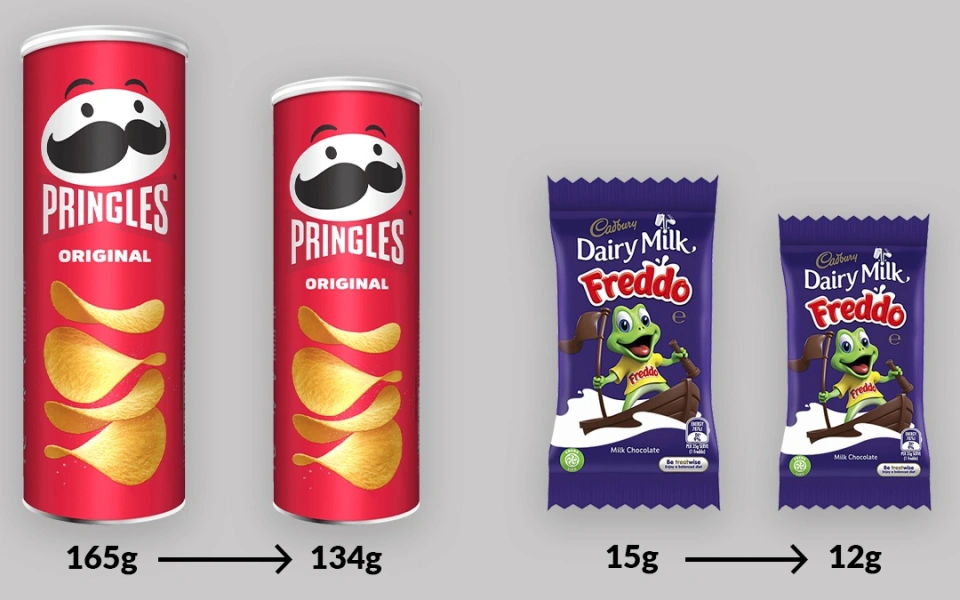 Marketing actions during recession Contd.
Bolster trust
Reassuring messages to establish an emotional connection
Backed by actions
Reward big spenders but also small, frequent shoppers
Alert customers before charging fees
Educate how to save money

Remind customers that buying your brand is a sound decision
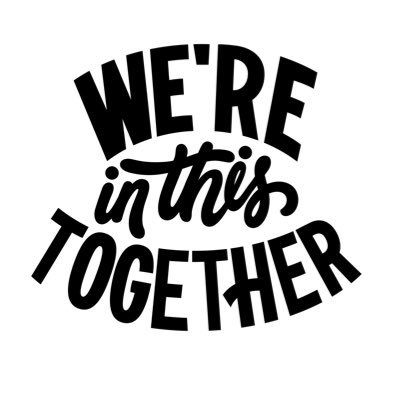 weekly specials on its website 
loyalty program, with rewards, digital coupons and exclusive pricing
added more private-brand products 
affordable recipes
food donations locally
Private labels vs. National Brands
Private labels saw the strongest growth YOY, up 35.8% with shoppers spending €19m on these
Private label value share has risen from 42.6% in 2021 to 45% in 2023

Kantar Irish Supermarket Data, Feb 2023
Private labels vs. Brands
Consumer perception: PL and NB are the same 
Declining market share leads NBs to increase prices, BUT:
WTP increases only when there are perceived differences
Advertising and innovation (do not cut back on these)
Distinct packaging
Price promotions decrease WTP (dilute quality)

Focus on building quality perceptions and personal relevance
Steenkamp, Jan-Benedict EM, Harald J. Van Heerde, and Inge Geyskens. "What makes consumers willing to pay a price premium for national brands over private labels?." Journal of marketing research 47, no. 6 (2010): 1011-1024.
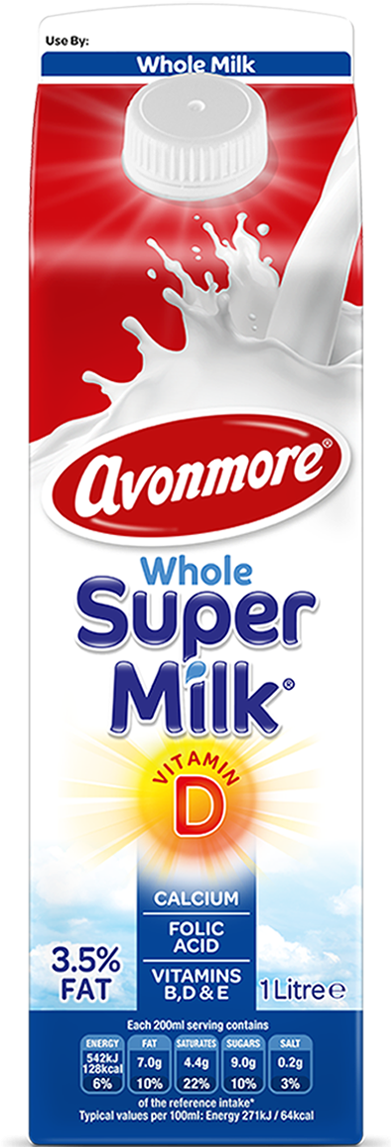 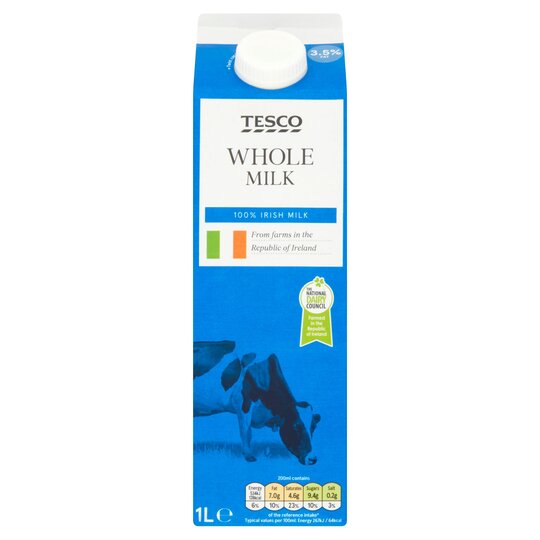 Today Avonmore is the #1 milk brand in Ireland. We believe that it is by sticking to our founding principles of innovation, freshness and quality without compromise that we have achieved our position in the homes of Irish families.
€1.65
€1.15
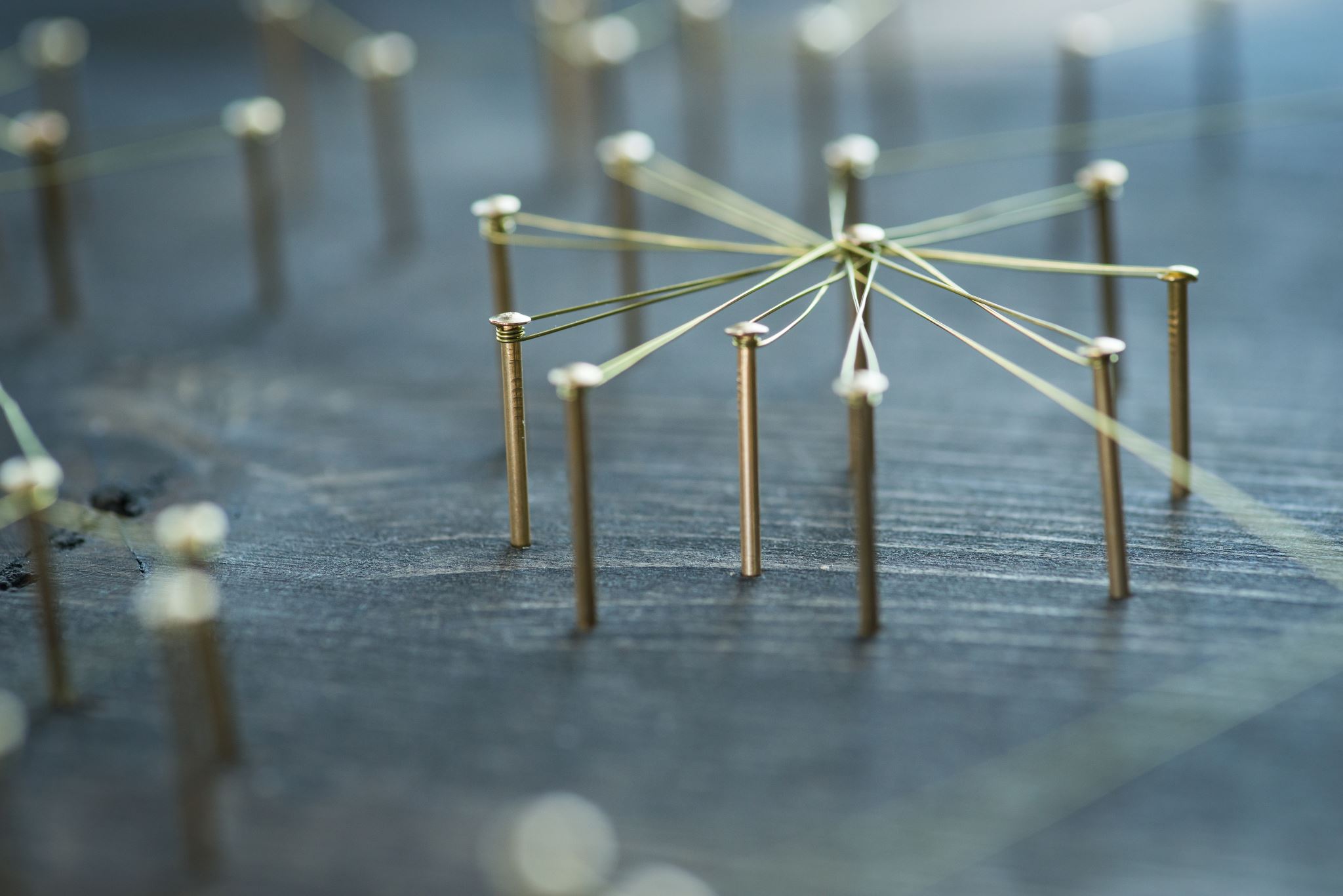 Summary
Know your customer segments
Pricing decisions involve much more than price setting
Marketers are not advised to cut down on advertising
Brand building is crucial
Empathy with customers to boost trust
References
Kahneman, Daniel, and Amos Tversky. "Prospect theory: An analysis of decision under risk." In Handbook of the fundamentals of financial decision making: Part I, pp. 99-127. 2013.
Rick, Scott. "Tightwads and spendthrifts: An interdisciplinary review." Financial Planning Review 1, no. 1-2 (2018): e1010.
Steenkamp, Jan-Benedict EM, Harald J. Van Heerde, and Inge Geyskens. "What makes consumers willing to pay a price premium for national brands over private labels?" Journal of marketing research 47, no. 6 (2010): 1011-1024.
Ariely, Dan. “Predictably Irrational, Revised and Expanded Edition: The Hidden Forces That Shape Our Decisions” (2010)